Keystone Solar Future Project
Conventional Power Grid
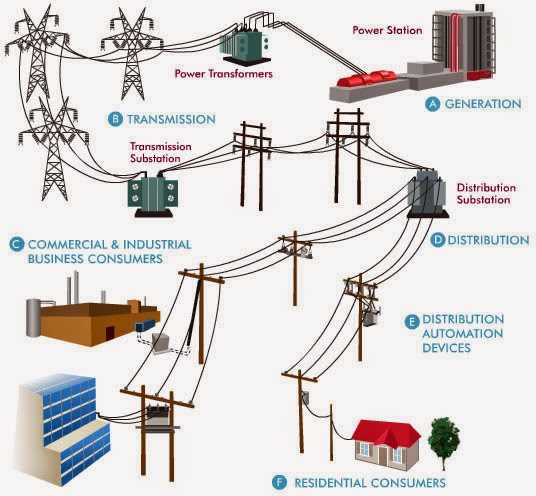 Photo Credit: https://cleantechnica.com/2015/12/16/how-the-grid-works-why-renewables-can-dominate/
2
How do get notified of these?
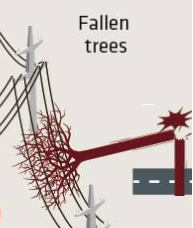 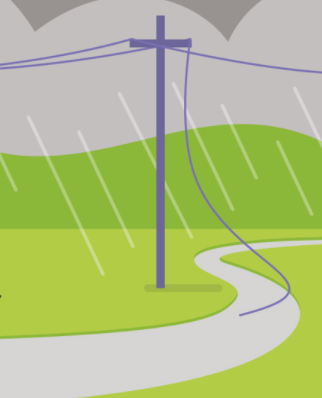 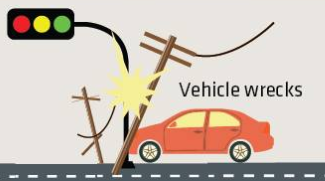 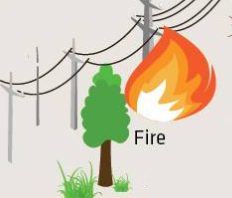 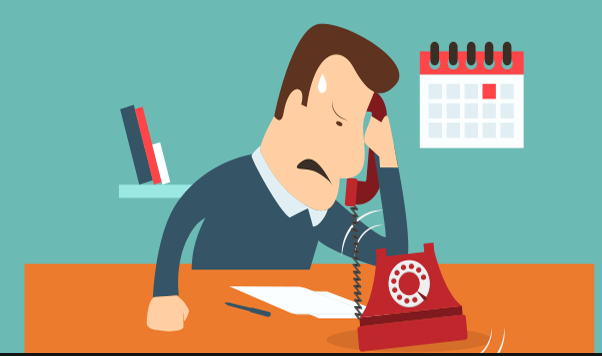 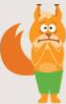 Photo Credit: google.com
3
Smart Grid
Three-Phase vs. Single-Phase
The distribution grid largely consists of circuits with the following types of construction:

THREE-PHASE – The “backbone” lines that serve some customers and make up the main line of the circuit
SINGLE-PHASE – One of the three phases off the “backbone” three-phase lines that serve customers, very common in rural areas
THREE-PHASE
SINGLE-PHASE
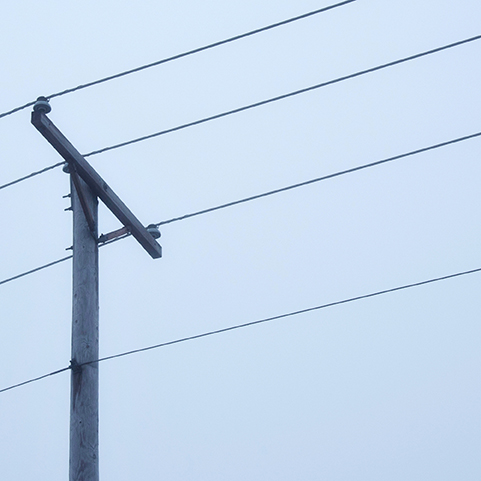 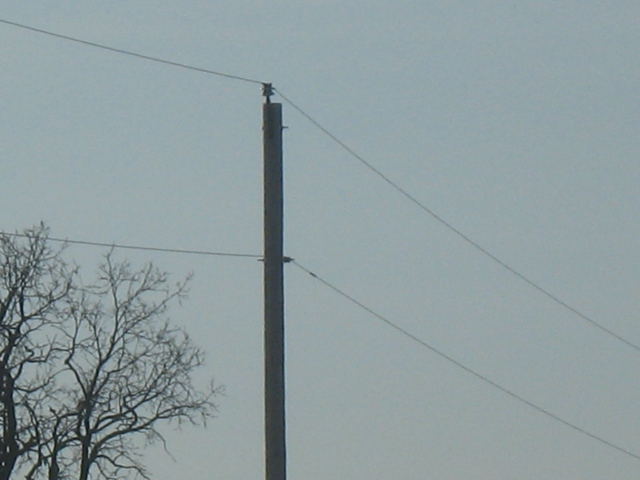 5
Sectionalizing Overview
400
100
300
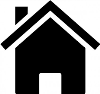 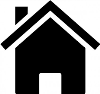 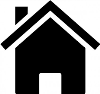 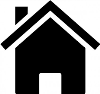 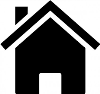 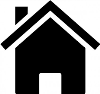 Substation
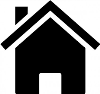 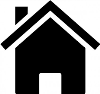 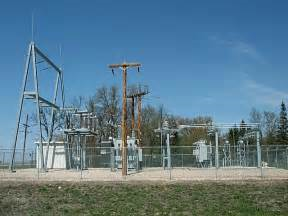 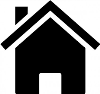 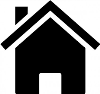 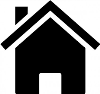 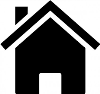 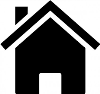 Tie Point
100
100
200
100
Three-Phase
Current Flow
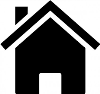 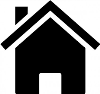 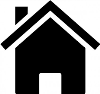 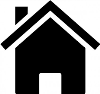 Single-Phase
Total Customers: 1,700
200
200
6
Sectionalizing Overview – No Sectionalizing
400
100
300
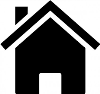 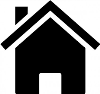 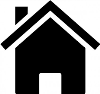 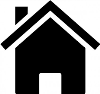 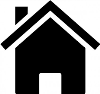 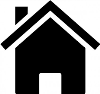 Substation
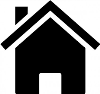 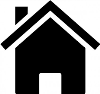 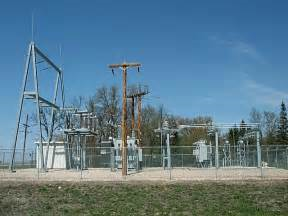 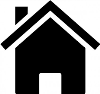 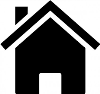 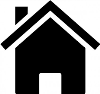 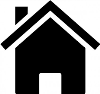 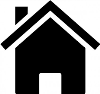 Tie Point
100
100
200
100
Three-Phase
Current Flow
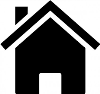 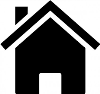 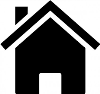 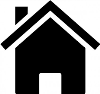 Single-Phase
Out of Power: 1,700 customers
200
200
7
Sectionalizing Overview – With Sectionalizing
400
100
300
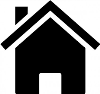 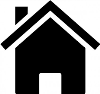 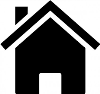 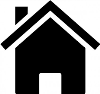 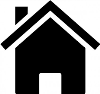 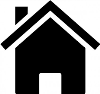 Substation
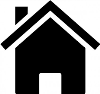 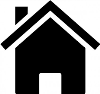 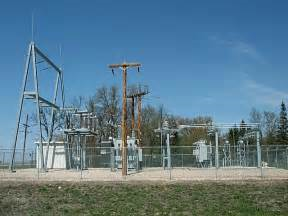 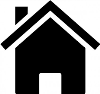 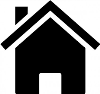 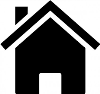 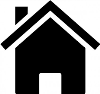 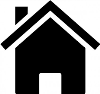 Tie Point
100
100
200
100
Three-Phase
Current Flow
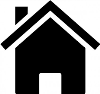 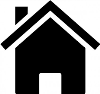 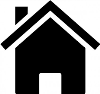 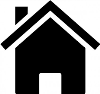 Single-Phase
Total Customers: 1,700
200
200
8
Sectionalizing Overview – With Sectionalizing
400
100
300
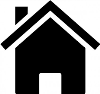 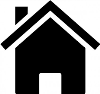 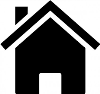 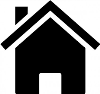 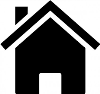 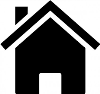 Substation
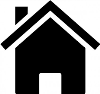 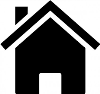 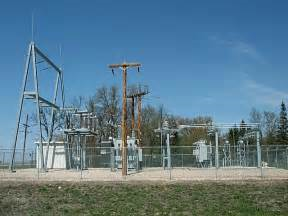 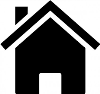 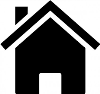 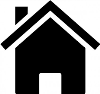 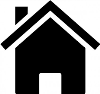 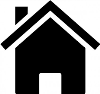 Tie Point
100
100
200
100
Current Flow
Three-Phase
Current Flow
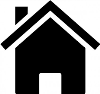 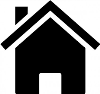 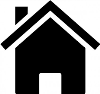 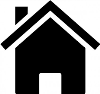 Single-Phase
Out of Power: 500 customers
In Power: 1,200 customers
200
200
9
The Past – Mechanical Devices
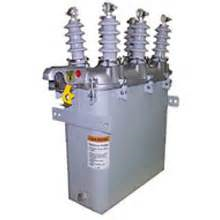 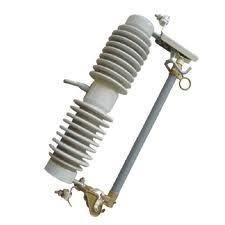 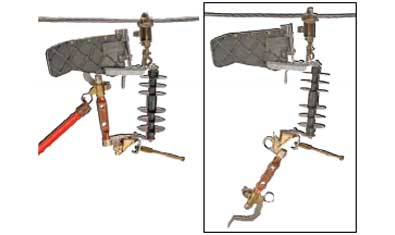 Protective: Oil-Circuit Recloser
Sectionalizing: Fused Cutout
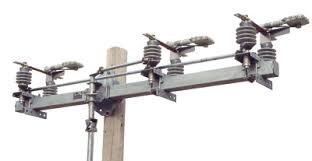 Sectionalizing: Load-Break Switch
Sectionalizing: Air-Break Switch
10
The Present – Smart Devices
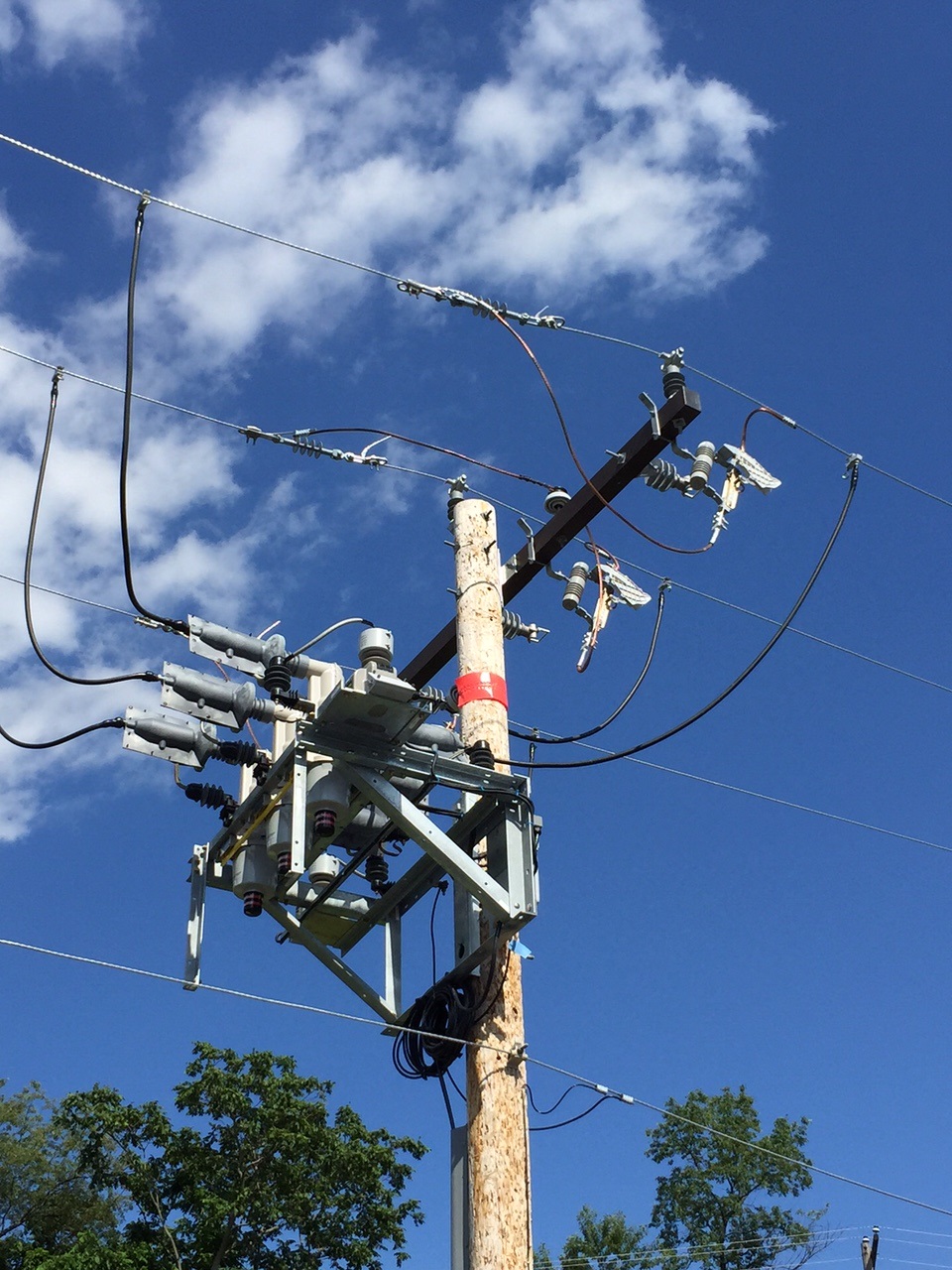 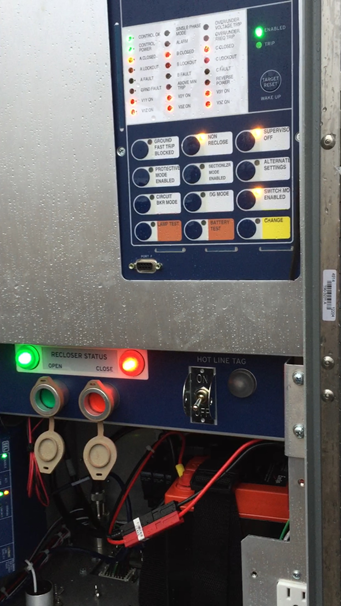 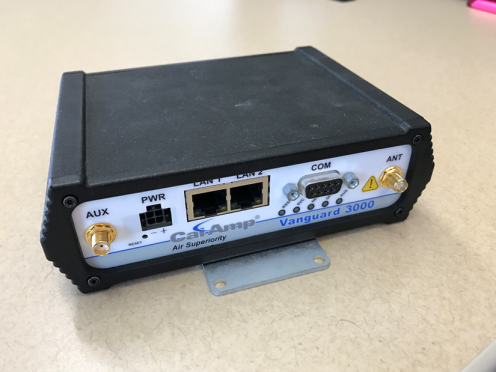 Cellular
Network
DMS
Recloser Control with Downed Conductor Detection
Distribution Management System
“The Brain”
Protective & Sectionalizing: Vacuum Circuit Recloser
11
Grid of Future is not just a future trend…
Total DER Capacity on System: 172 MW
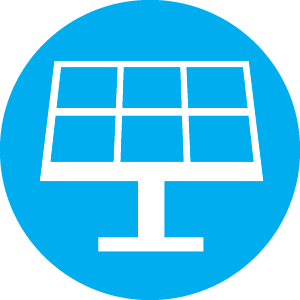 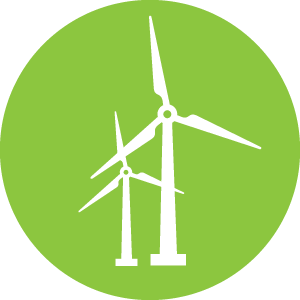 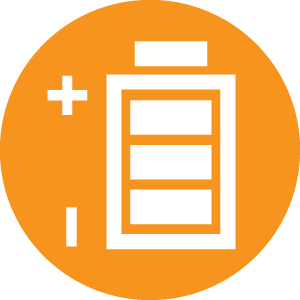 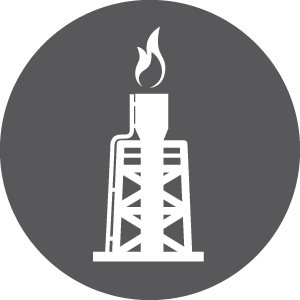 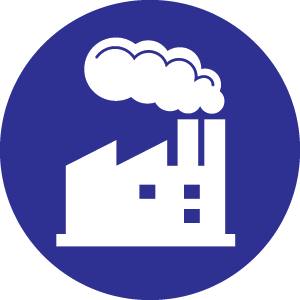 SOLAR66%
BIOGAS18%
CHP16%
WIND<1%
BATTERY<1%
12
[Speaker Notes: Paul W – Change this to the same chart of applications in Greg’s October Offi3cer Meeting  the message here is that we are growing really fast 

Get updated de]
Distributed Generation
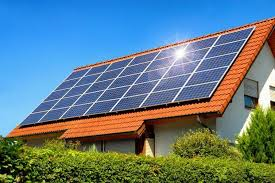 PPL customers are becoming suppliers of electricity with the advancement of Distributed Generation technologies such as solar, wind, and combined heat and power

PPL is currently focused on communication with customer solar inverters through the Keystone Solar Future Project
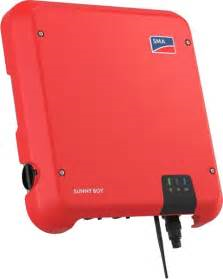 The solar inverter is the “brains” of the solar installation, converting DC power to utility-usable AC power and controlling the output of the solar system
13
Project Scope
[Speaker Notes: Talking Points: T&D only]
Interconnection Web Portal
DER Interconnection Application Review Process – Current vs. New
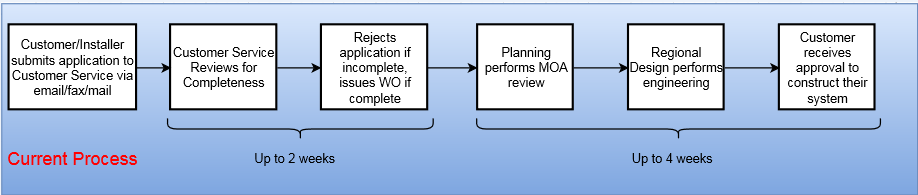 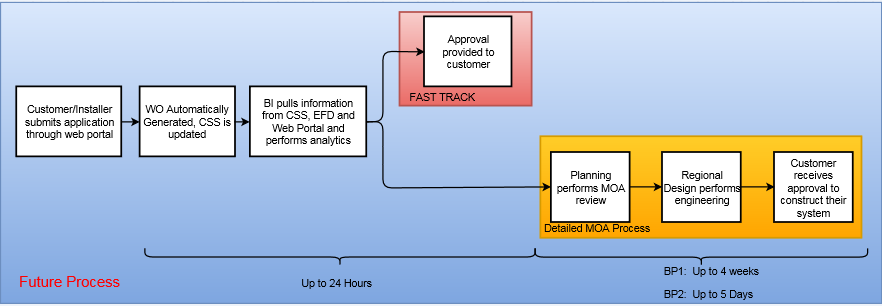 15
[Speaker Notes: Talking points:
Customer facing portal which intends to standardize interconnection applications
Implementing a fast track option for customers that met the automatic analysis requirement
Application review times will be dramatically improved and more approvals are expected
Integrated with grid management software through GIS which is very important in order to support operations and applications in DERMS – next slide is a diagram]
Keystone Solar Future Project
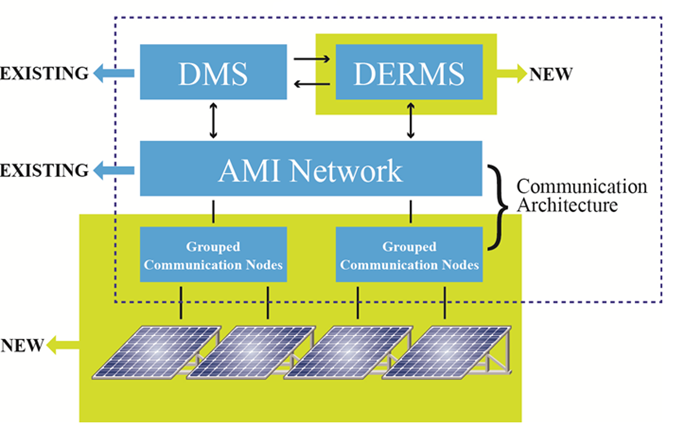 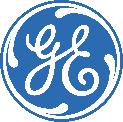 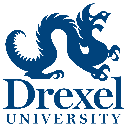 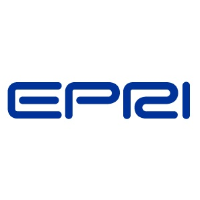 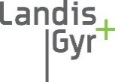 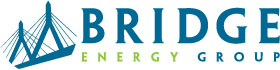 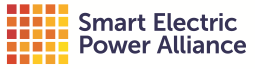 16
[Speaker Notes: Talking Points:
Objective: An innovative platform to securely and reliably plan for, monitor, and control 3rd party Distributed Energy Resources in coordination with grid devices to create a safer more reliable, more cost effective grid.
Innovative pilot program to develop and evaluate a technology platform to manage high levels of DER, and improve interconnection 
Portion of project funding will come from a U.S. DOE grant
Numerous accomplished industry partners will support the project, and results will be widely shared 
Technology platform will build upon PPL’s existing smart grid, which began itself through a U.S. DOE grant
The incremental cost of this is relatively low because we made the fundamental investments in a spatial model, powerflow model and DMS.

Two key sections under this project: web portal and DERMS development]
Foundation of Distribution Management System
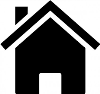 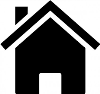 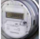 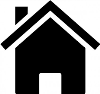 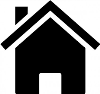 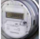 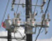 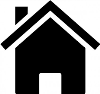 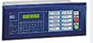 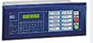 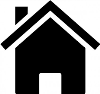 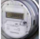 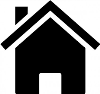 Tie Point
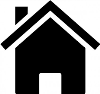 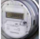 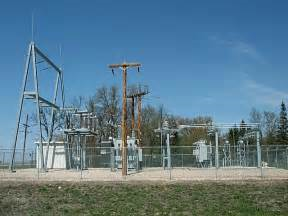 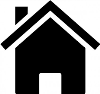 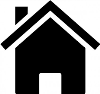 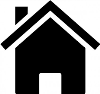 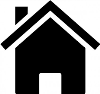 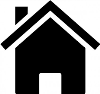 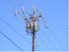 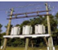 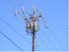 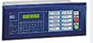 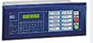 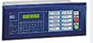 Substation
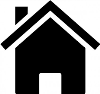 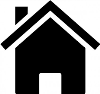 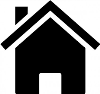 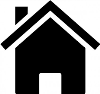 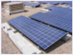 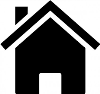 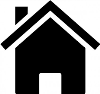 17